Die Gesundheit der Milchviehherde
in Zahlen
Status Quo
Umsetzung
Ziele
Strategien
Leistung
Eutergesundheit
Vitalität
Fruchtbarkeit
Leistung
Eutergesundheit
Vitalität
Fruchtbarkeit
DairyHerdImprovementAssociation -                      The big picture-Critical Control Points
Milk per Cow and Day
Leistung
Somatic Cell Count
Eutergesundheit
Pregnancy Rate
Fruchtbarkeit
Vitalität
Culling Rate
Days in Milk?
Vitalität
Fähigkeit lange in der Herde zu leben
Abgangsraten
Was ist eine Rate?
Ereignisse pro Zeiteinheit
Abgangsrate
Pregnancy Rate
Brunstnutzungsrate
Heat detection rate
Raten
Ereignisse
Risikogruppe im Zeitraum
Berechnung der Risikogruppe
Wie bei Berechnung des Antibiotikaverbrauchs.
Summe der Tage welche jedes einzelne Tier in der Herde in dem Zeitraum verbracht hat.
Berechnung der Risikogruppe im Zeitraum
Summe der Tage welche jedes einzelne Tier in der Herde in dem Zeitraum verbracht hat.
Zeitraum in Tagen
Risikogruppe im Zeitraum Juni 2019
1 X 30 +1 x 30
30
Die Abgangsrate der Kühe:
Abgänge der Kühe
Kuhtage im Zeitraum
Zeitraum in Tagen
Kuhabgangsrate Juni 2019:
10%
=
10 Abgänge
100
/
10 Abgänge
3000 Kuhtage
30 Tage
Kuhabgangsrate Feb 2020:
=
10,36%
/
10 Abgänge
96,55
10 Abgänge
2800 Kuhtage
29 Tage
16,8%
35,14
/
6 TS
=
Pregnancy Rate Juni 2019:
6 Trächtigkeitsstarts
30
x
750 Kuhtage (>42 MT)
21
30 Tage
Zeiträume
Gemessen in Tagen
Jahr
365 - 366
28 - 31
Monat
90 - 92
Quartal
Leistung:
Durchschnitte:
Anteile:
Fettprozent  > 5,1
Milchmenge
Eiweißprozent  <= 3,0
Fettanteil
Eiweißprozent  <= 3,0 
und Fettprozent  > 5,1
Eiweißanteil
Alle Kühe
Einzelne Laktationen
Laktationsstufen
Jahr
Monat
Quartal
Leistung Milchmenge
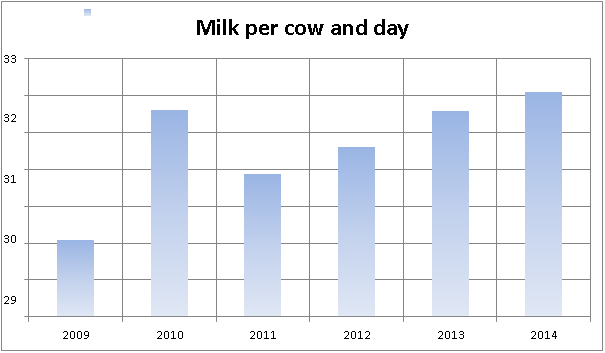 Leistung Fettkurven
Leistung Fettkurven
Eutergesundheit:
Durchschnitte:
Anteile:
Erkrankungen
Zellzahl/ml
> 100 K ZZ
Heilungen
Gesamtzz/ml
ZZ Bereiche
Bleibt infiziert
Bleibt gesund
Laktationsstufen
Nach Trockenperiode
Laktierende
Jahr
Monat
Quartal
Durchschnittliche Zellzahlen
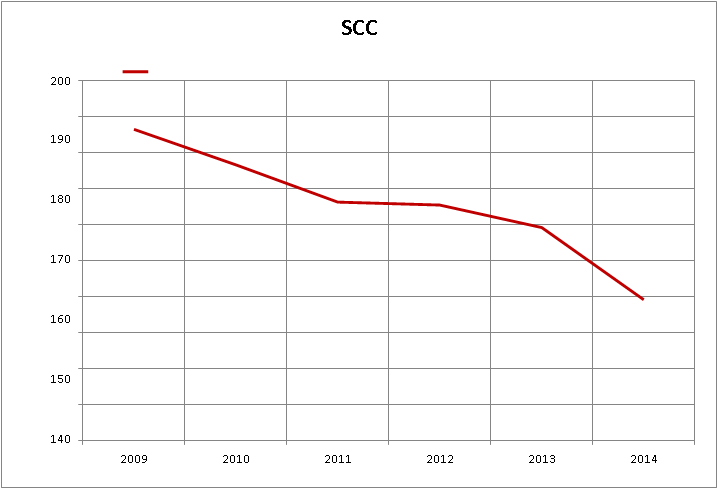 Laktierend, gesund, infiziert, Infektionen, Heilungen
Eutergesundheit
Laktierend, gesund, infiziert, Infektionen, Heilungen
Trocken, gesund, infiziert, Infektionen, Heilungen
Trocken, gesund, infiziert, Infektionen, Heilungen
Kalbinnen, Erste Kontrolle
Kalbinnen, Erste Kontrolle
Vitalität:
Kühe:
Jungvieh:
Alle
<=21 Tage
Laktation
Jungvieh
Färsen
Laktationsstadium
Jahr
Quartal
Monat
Quartal 21
Jahr 21
Monat 21
Abgangsrate der Kühe jährlich
Eutergesundheit
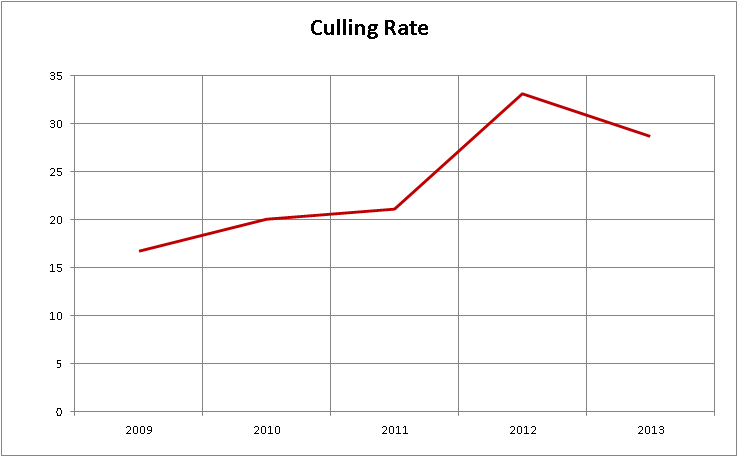 Fruchtbarkeit:
Trächtigkeitsstarts / Belegungen
Trächtigkeitsstarts
Belegungen
Alle Kühe
Färsen > 426 AT
Kühe > 42 MT
Monat
Quartal
Jahr
Quartal 21
Jahr 21
Monat 21
Fruchtbarkeits Rate Monatlich
Pregnancy-Brunstnutzung-Konzeption
Fruchtbarkeitsrate – Pregnancy Rate
HiTier
AMA
CMS
Berichte 
Graphiken
Verknüpft
Verden
ZAR
NMR
ACCESS
EXCEL
PDF
TEXT
CSV
MS ACCESS
Rohdaten
Tierärztliche
Aufbereitung
Sprechstunde
Einverständnis
Papier
Digital
Veterinary Herd Controlling System
Status Quo
Umsetzung
Ziele
Strategien
Forum: www.dairy-data.info
herdmanagement@vetlight.info
Danke